Module 8: Network Layer
Instructor Materials
Introduction to Networks  v7.0 (ITN)
[Speaker Notes: Cisco Networking Academy Program
Introduction to Networks v7.0 (ITN)
Module 8: Protocols and Modules]
Instructor Materials – Module 8 Planning Guide
This PowerPoint deck is divided in two parts:
Instructor Planning Guide
Information to help you become familiar with the module
Teaching aids
Instructor Class Presentation
Optional slides that you can use in the classroom
Begins on slide # 10
Note: Remove the Planning Guide from this presentation before sharing with anyone.
For additional help and resources go to the Instructor Home Page and Course Resources for this course. You also can visit the professional development site on netacad.com, the official Cisco Networking Academy Facebook page, or Instructor Only FB group.
What to Expect in this Module
To facilitate learning, the following features within the GUI may be included in this module:
What to Expect in this Module (Cont.)
To facilitate learning, the following features may be included in this module:
Check Your Understanding and What Do You Already Know?
Check Your Understanding activities are designed to let students quickly determine if they understand the content and can proceed, or if they need to review. 
Check Your Understanding activities do not affect student grades.
There are no separate slides for these activities in the PPT. They are listed in the notes area of the slide that appears before these activities.
Module 8: Activities
What activities are associated with this module?
Module 8: Best Practices
Prior to teaching Module 8, the instructor should:
Review the activities and assessments for this module.
Try to include as many questions as possible to keep students engaged during classroom presentation.
Topic 8.1
Use the mail analogy of regular post to emphasize best effort.
US Mail Analogy:
The sender doesn’t know if the receiver is present, if the letter arrived or if the receiver can read the letter
The receiver doesn’t know when it is coming
Module 8: Best Practices (Cont.)
Topic 8.2
Discuss the fields of the IPv4 Packet. 
Note that the Identification field is not for sequencing like TCP (1 of 5, 2 of 5, etc.). 
Topic 8.3
Explain many of the limitations of IPv4.
Compare the IPv6 simplicity to IPv4s complexity.
Explain why certain fields are eliminated and this improves IPv6, such as check sum, fragmentation, etc.
Explain the use of the EH field.
Module 8: Best Practices (Cont.)
Topic 8.4
Use the mail analogy to explain host routing – three letters (internal – significant other that lives with you, not mailed = 127.0.0.1; local – friend in the same zip code (US), use in-town box = send out interface; remote – friend in a different zip code (US), use out-of-town box = send to DGW.
Explain DGW, consider showing complex network with visible IP addressing on Routers and have students give the DGW for different devices. 
Make sure students understand L2 switches also  need a DGW. 
Topic 8.5
Explain the differences of a host routing table and router routing table.
Explain how a router will build its table and then use it.  It may be helpful to remember the L3 routing table has two basic functions to forward or to filter.  If a destination makes a match in the routing table it will be forwarded, if there is no match it is discarded.
Compare and contrast static and dynamic routing when learning about remote routes. The strengths of one are the weaknesses of the other and vice versa.
Module 8: Network Layer
Introduction to Networks v7.0 (ITN)
[Speaker Notes: Cisco Networking Academy Program
Introduction to Networks v7.0 (ITN)
Module 8: Network Layer]
Module 8: Topics
What will I learn to do in this module?
[Speaker Notes: 8 – Network Layer
8.0 – Introduction
8.0.2 – What will I learn to do in this module?]
8.1 Network Layer Characteristics
[Speaker Notes: 8 – Network Layer
8.1 – Network Layer Characteristics]
Network Layer CharacteristicsThe Network Layer
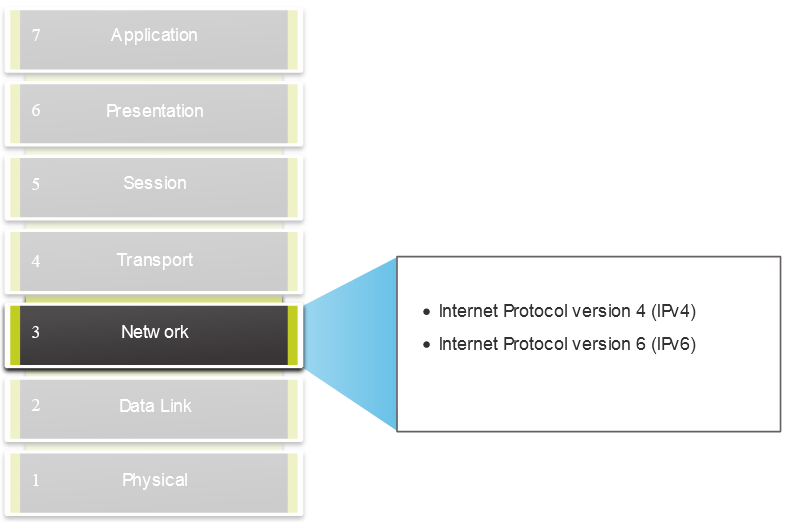 Provides services to allow end devices to exchange data
IP version 4 (IPv4) and IP version 6 (IPv6) are the principle network layer communication protocols.
The network layer performs four basic operations:
Addressing end devices
Encapsulation
Routing
De-encapsulation
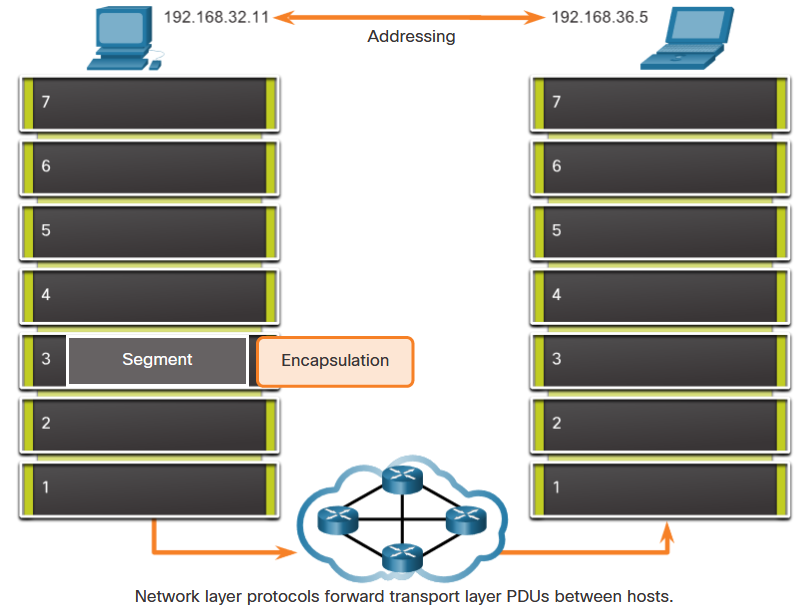 [Speaker Notes: 8 – Network Layer
8.1 – Network Layer Characteristics
8.1.1 –  The Network Layer]
Network Layer CharacteristicsIP Encapsulation
IP encapsulates the transport layer segment.
IP can use either an IPv4 or IPv6 packet and not impact the layer 4 segment.
IP packet will be examined by all layer 3 devices as it traverses the network.
The IP addressing does not change from source to destination.
Note: NAT will change addressing, but will be discussed in a later module.
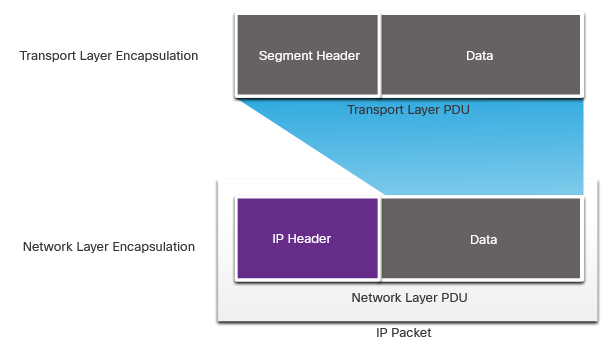 [Speaker Notes: 8 – Network Layer
8.1 – Network Layer Characteristics
8.1.2 – IP Encapsulation]
Network Layer CharacteristicsCharacteristics of IP
IP is meant to have low overhead and may be described as:
Connectionless 
Best Effort
Media Independent
[Speaker Notes: 8 – Network Layer
8.1 – Network Layer Characteristics
8.1.3 – Characteristics of IP]
Network Layer CharacteristicsConnectionless
IP is Connectionless 
IP does not establish a connection with the destination before sending the packet.
There is no control information needed (synchronizations, acknowledgments, etc.).
The destination will receive the packet when it arrives, but no pre-notifications are sent by IP.
If there is a need for connection-oriented traffic, then another protocol will handle this (typically TCP at the transport layer).
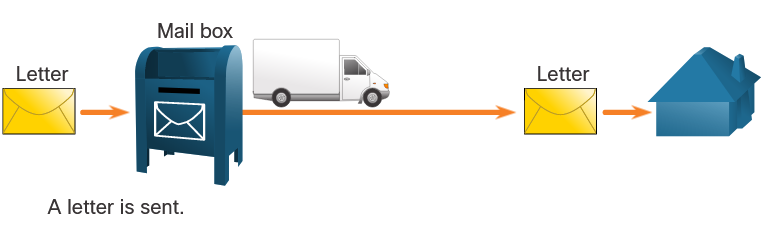 [Speaker Notes: 8 – Network Layer
8.1 – Network Layer Characteristics
8.1.4 – Connectionless]
Network Layer CharacteristicsBest Effort
IP is Best Effort
IP will not guarantee delivery of the packet.
IP has reduced overhead since there is no mechanism to resend data that is not received.
IP does not expect acknowledgments.
IP does not know if the other device is operational or if it received the packet.
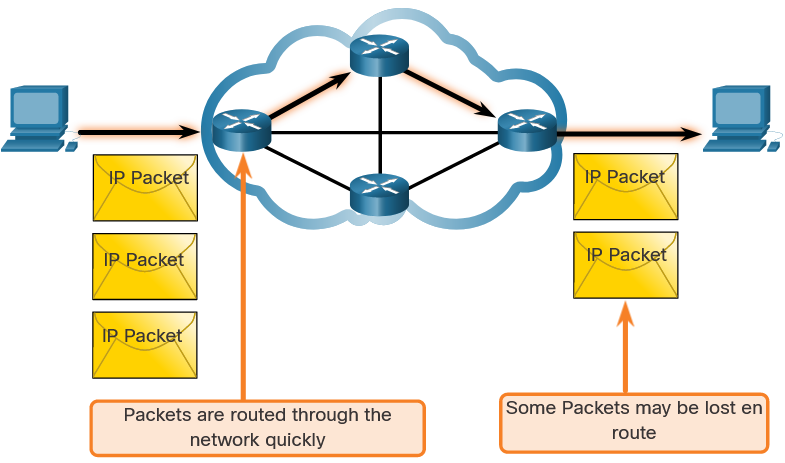 [Speaker Notes: 8 – Network Layer
8.1 – Network Layer Characteristics
8.1.5 – Best Effort]
Network Layer CharacteristicsMedia Independent
IP is unreliable:  
It cannot manage or fix undelivered or corrupt packets.
IP cannot retransmit after an error.
IP cannot realign out of sequence packets.
IP must rely on other protocols for these functions.
IP is media Independent:
IP does not concern itself with the type of frame required at the data link layer or the media type at the physical layer.
IP can be sent over any media type: copper, fiber, or wireless.
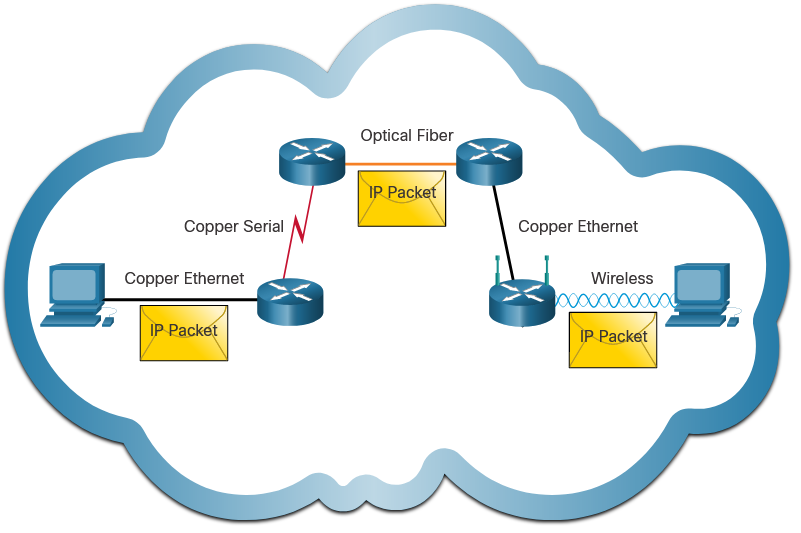 [Speaker Notes: 8 – Network Layer
8.1 – Network Layer Characteristics
8.1.6 – Media Independent
8.1.7 Check Your Understanding – IP Characteristics]
Network Layer CharacteristicsMedia Independent (Contd.)
The network layer will establish the Maximum Transmission Unit (MTU).
Network layer receives this from control information sent by the data link layer.
The network then establishes the MTU size.
Fragmentation is when Layer 3 splits the IPv4 packet into smaller units.
Fragmenting causes latency.
IPv6 does not fragment packets.
Example: Router goes from Ethernet to a slow WAN with a smaller MTU
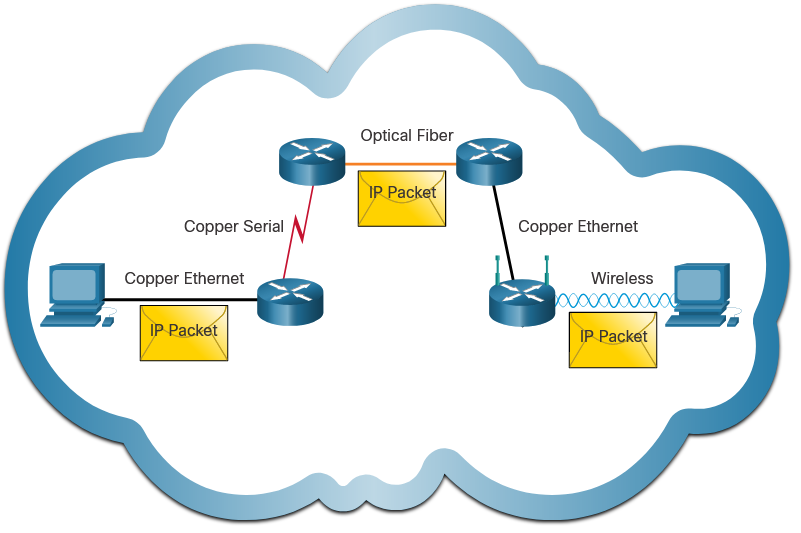 [Speaker Notes: 8 – Network Layer
8.1 – Network Layer Characteristics
8.1.6 – Media Independent
8.1.7 Check Your Understanding – IP Characteristics]
8.2 IPv4 Packet
[Speaker Notes: 8 – Network Layer
8.2 – IPv4 Packet]
IPv4 PacketIPv4 Packet Header
IPv4 is the primary communication protocol for the network layer.
The network header has many purposes:
It ensures the packet is sent in the correct direction (to the destination).
It contains information for network layer processing in various fields.
The information in the header is used by all layer 3 devices that handle the packet
[Speaker Notes: 8 – Network Layer
8.2 – IPv4 Packet
8.2.1 – IPv4 Packet Header]
IPv4 PacketIPv4 Packet Header Fields
The IPv4 network header characteristics:
It is in binary.
Contains several fields of information
Diagram is read from left to right, 4 bytes per line
The two most important fields are the source and destination.

Protocols may have may have one or more functions.
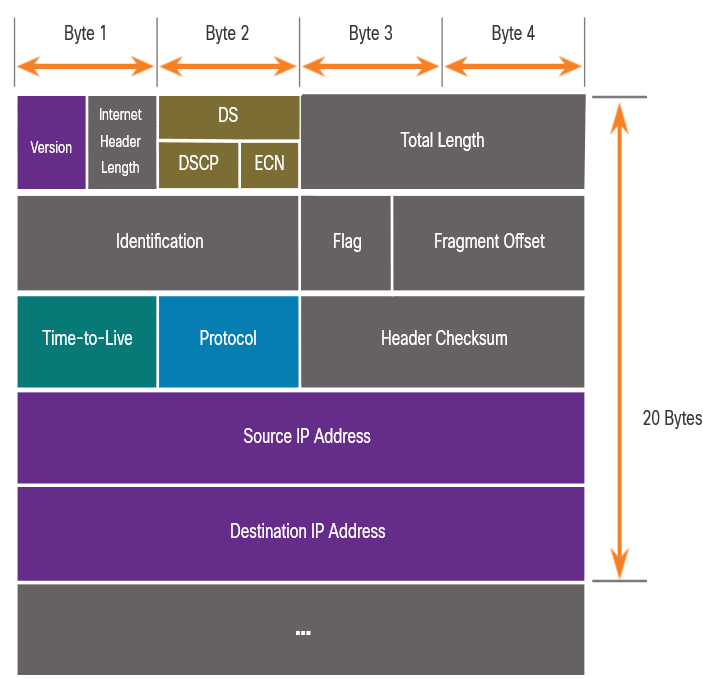 [Speaker Notes: 8 – Network Layer
8.2 – IPv4 Packet
8.2.2 – IPv4 Packet Header Fields]
IPv4 PacketIPv4 Packet Header Fields
Significant fields in the IPv4 header:
[Speaker Notes: 8 – Network Layer
8.2 – IPv4 Packet
8.2.2 – IPv4 Packet Header Fields]
IPv4 PacketVideo – Sample IPv4 Headers in Wireshark
This video will cover the following:
IPv4 Ethernet packets in Wireshark
The control information
The difference between packets
[Speaker Notes: 8 – Network Layer
8.2 – IPv4 Packet
8.2.3 – Video – Sample IPv4 Headers in Wireshark 
8.2.4 – Check Your Understanding – IPv4 Packet]
8.3 IPv6 Packets
[Speaker Notes: 8 – Network Layer
8.3 – IPv6 Packets]
IPv6 PacketsLimitations of IPv4
IPv4 has three major limitations:
IPv4 address depletion – We have basically run out of IPv4 addressing.
Lack of end-to-end connectivity – To make IPv4 survive this long, private addressing and NAT were created. This ended direct communications with public addressing.
Increased network complexity – NAT was meant as temporary solution and creates issues on the network as a side effect of manipulating the network headers addressing. NAT causes latency and troubleshooting issues.
[Speaker Notes: 8 – Network Layer
8.3 – IPv6 Packets
8.3.1 – Limitations of IPv4]
IPv6 PacketsIPv6 Overview
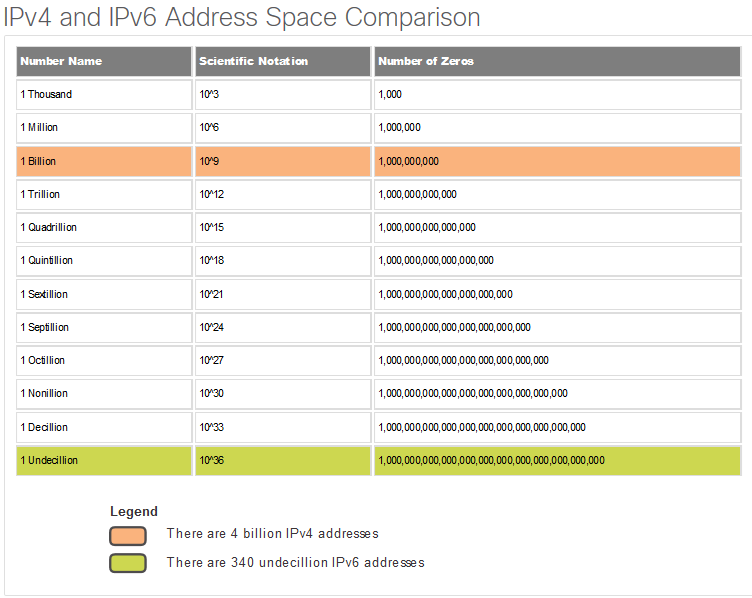 IPv6 was developed by Internet Engineering Task Force (IETF).
IPv6 overcomes the limitations of IPv4.
Improvements that IPv6 provides:
Increased address space – based on 128 bit address, not 32 bits
Improved packet handling – simplified header with fewer fields
Eliminates the need for NAT – since there is a huge amount of addressing, there is no need to use private addressing internally and be mapped to a shared public address
[Speaker Notes: 8 – Network Layer
8.3 – IPv6 Packets
8.3.2 –  IPv6 Overview]
IPv6 PacketsIPv4 Packet Header Fields in the IPv6 Packet Header
The IPv6 header is simplified, but not smaller.
The header is fixed at 40 Bytes or octets long.
Several IPv4 fields were removed to improve performance.
Some IPv4 fields were removed to improve performance:
Flag
Fragment Offset
Header Checksum
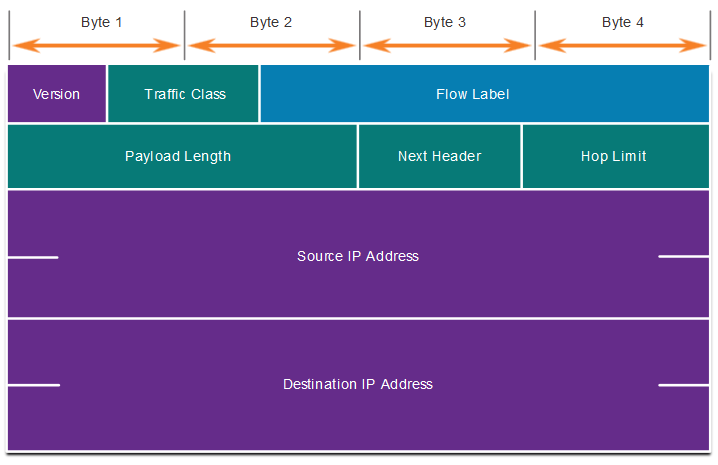 [Speaker Notes: 8 – Network Layer
8.3 – IPv6 Packets
8.3.3 –  IPv4 Packet Header Fields in the IPv6 Packet Header]
IPv6 PacketsIPv6 Packet Header
Significant fields in the IPv4 header:
[Speaker Notes: 8 – Network Layer
8.3 – IPv6 Packets
8.3.4 – IPv6 Packet Header]
IPv6 PacketsIPv6 Packet Header (Cont.)
IPv6 packet may also contain extension headers (EH). 
EH headers characteristics: 
provide optional network layer information
are optional
are placed between IPv6 header and the payload
may be used for fragmentation, security, mobility support, etc.

Note: Unlike IPv4, routers do not fragment IPv6 packets.
[Speaker Notes: 8 – Network Layer
8.3 – IPv6 Packets
8.3.4 – IPv6 Packet Header (Cont.)]
IPv6 PacketsVideo – Sample IPv6 Headers in Wireshark
This video will cover the following:
IPv6 Ethernet packets in Wireshark
The control information
The difference between packets
[Speaker Notes: 8 – Network Layer
8.3 – IPv6 Packets
8.3.5 –  Video – Sample IPv6 Headers in Wireshark
8.3.6 – Check Your Understanding – IPv6 Packets]
8.4 How a Host Routes
[Speaker Notes: 8 – Network Layer
8.4 – How a Host Routes]
How a Host RoutesHost Forwarding Decision
Packets are always created at the source.
Each host devices creates their own routing table.
A host can send packets to the following:
Itself – 127.0.0.1 (IPv4), ::1 (IPv6)
Local Hosts – destination is on the same LAN
Remote Hosts – devices are not on the same LAN
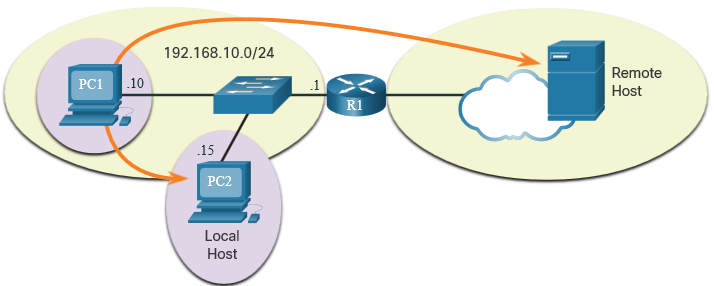 [Speaker Notes: 8 – Network Layer
8.4 – How a Host Routes
8.4.1 – Host Forwarding Decision]
How a Host RoutesHost Forwarding Decision (Cont.)
The Source device determines whether the destination is local or remote
Method of determination:
IPv4 – Source uses its own IP address and Subnet mask, along with the destination IP address
IPv6 – Source uses the network address and prefix advertised by the local router
Local traffic is dumped out the host interface to be handled by an intermediary device.
Remote traffic is forwarded directly to the default gateway on the LAN.
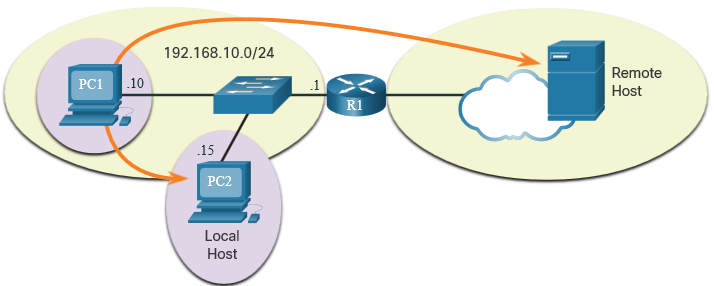 [Speaker Notes: 8 – Network Layer
8.4 – How a Host Routes
8.4.1 – Host Forwarding Decision (Cont.)]
How a Host RoutesDefault Gateway
A router or layer 3 switch can be a default-gateway.
Features of a default gateway (DGW):
It must have an IP address in the same range as the rest of the LAN.
It can accept data from the LAN and is capable of forwarding traffic off of the LAN.
It can route to other networks.
If a device has no default gateway or a bad default gateway, its traffic will not be able to leave the LAN.
[Speaker Notes: 8 – Network Layer
8.4 – How a Host Routes
8.4.2 – Default Gateway]
How a Host RoutesA Host Routes to the Default Gateway
The host will know the default gateway (DGW) either statically or through DHCP in IPv4.
IPv6 sends the DGW through a router solicitation (RS) or can be configured manually.
 A DGW is static route which will be a last resort route in the routing table.
All device on the LAN will need the DGW of the router if they intend to send traffic remotely.
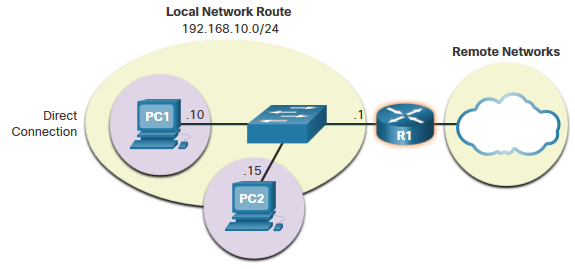 [Speaker Notes: 8 – Network Layer
8.4 – How a Host Routes
8.4.3 – A Host Routes to the Default Gateway]
How a Host Routes Host Routing Tables
On Windows, route print or netstat  -r to display the PC routing table
Three sections displayed by these two commands:
Interface List – all potential interfaces and MAC addressing
IPv4 Routing Table
IPv6 Routing Table
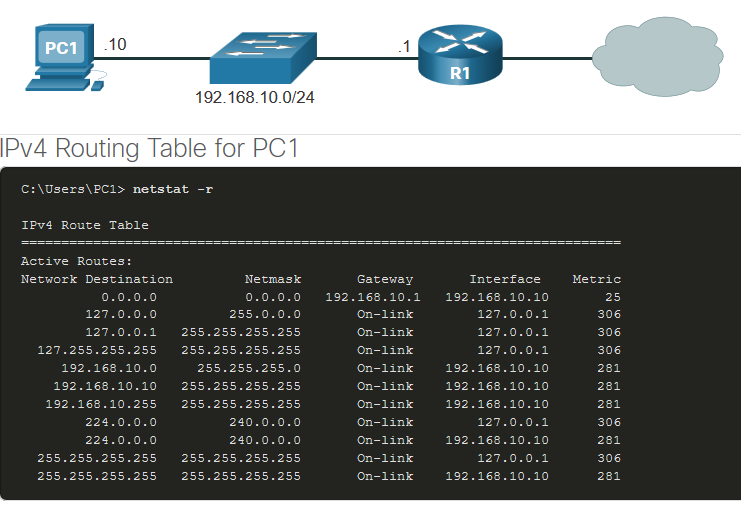 [Speaker Notes: 8 – Network Layer
8.4 – How a Host Routes
8.4.4 – Host Routing Tables
8.4.5 – Check Your Understanding – How a Host Routes]
8.5 Introduction to Routing
[Speaker Notes: 8 – Network Layer
8.5 – Introduction to Routing]
Introduction to RoutingRouter Packet Forwarding Decision
What happens when the router receives the frame from the host device?
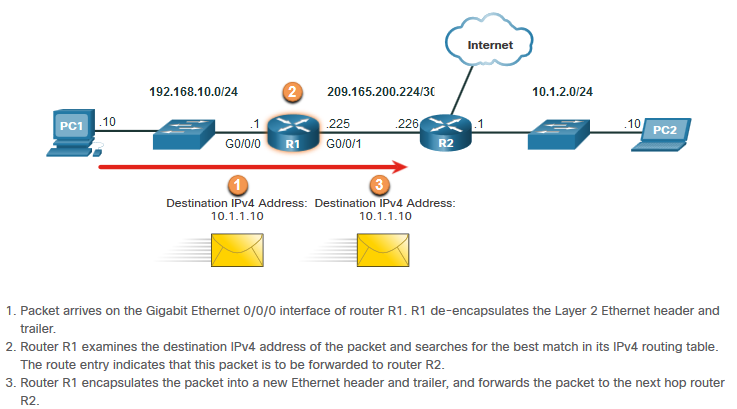 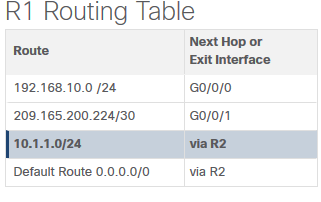 [Speaker Notes: 8 – Network Layer
8.5 – Introduction to Routing
8.5.1 – Router Packet Forwarding Decision]
Introduction to RoutingIP Router Routing Table
There three types of routes in a router’s routing table:
Directly Connected – These routes are automatically added by the router, provided the interface is active and has addressing.
Remote – These are the routes the router does not have a direct connection and may be learned:
Manually – with a static route
Dynamically – by using a routing protocol to have the routers share their information with each other
Default Route – this forwards all traffic to a specific direction when there is not a match in the routing table
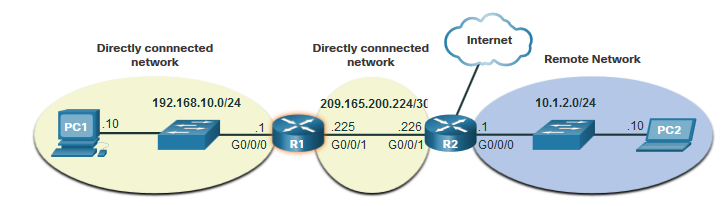 [Speaker Notes: 8 – Network Layer
8.5 – Introduction to Routing
8.5.2 – IP Router Routing Table]
Introduction to RoutingStatic Routing
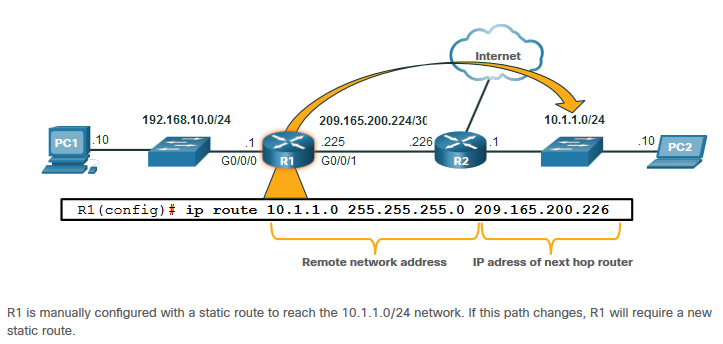 Static Route Characteristics:
Must be configured manually
Must be adjusted manually by the administrator when there is a change in the topology
Good for small non-redundant networks
Often used in conjunction with a dynamic routing protocol for configuring a default route
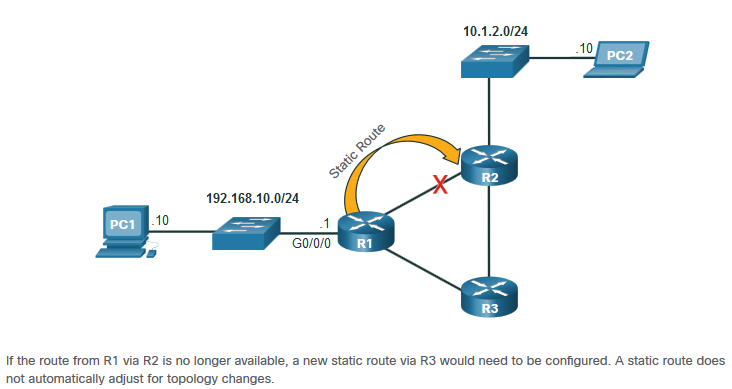 [Speaker Notes: 8 – Network Layer
8.5 – Introduction to Routing
8.5.3 – Static Routing]
Introduction to RoutingDynamic Routing
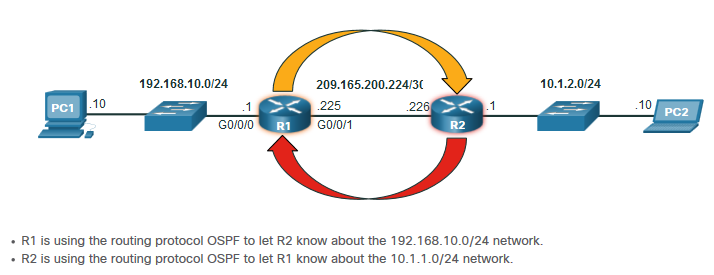 Dynamic Routes Automatically:
Discover remote networks
Maintain up-to-date information
Choose the best path to the destination
Find new best paths when there is a topology change
Dynamic routing can also share static default routes with the other routers.
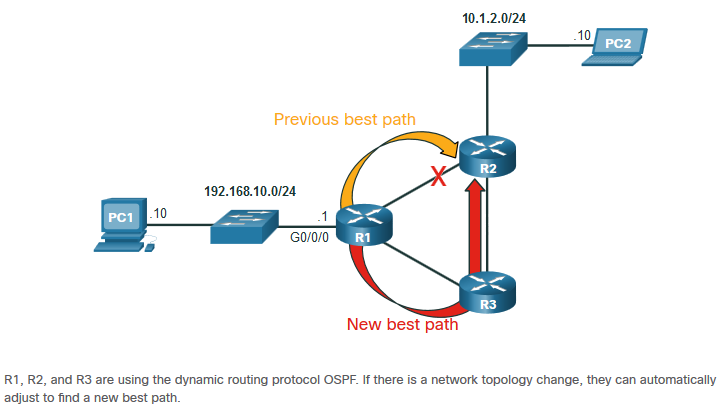 [Speaker Notes: 8 – Network Layer
8.5 – Introduction to Routing
8.5.4 – Dynamic Routing]
Introduction to RoutingVideo – IPv4 Router Routing Tables
This video will explain the information in the IPv4 router routing table.
[Speaker Notes: 8 – Network Layer
8.5 – Introduction to Routing
8.5.5 – Video – IPv4 Router Routing Tables]
Introduction to RoutingIntroduction to an IPv4 Routing Table
The show ip route command shows the following route sources:
L - Directly connected local interface IP address
C – Directly connected network
S – Static route was manually configured by an administrator
O –  OSPF
D – EIGRP
This command shows types of routes:
Directly Connected – C and L
Remote Routes – O, D, etc.
Default Routes – S*
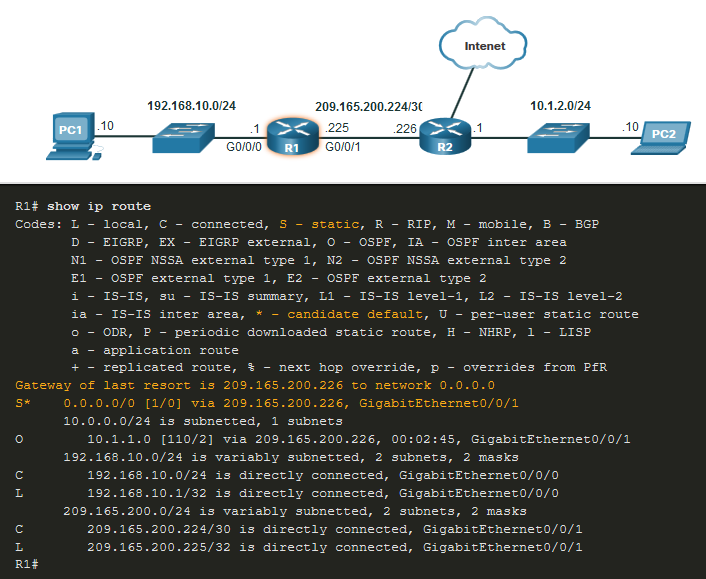 [Speaker Notes: 8 – Network Layer
8.5 – Introduction to Routing
8.5.6 – Introduction to an IPv4 Routing Table
8.5.7 – Check Your Understanding – Introduction to Routing]
8.6 Module Practice and Quiz
[Speaker Notes: 8 – Network Layer
8.6 – Module Practice and Quiz]
Module Practice and QuizWhat did I learn in this module?
IP is connectionless, best effort, and media independent.
IP does not guarantee packet delivery.
IPv4 packet header consists of fields containing information about the packet.
IPv6 overcomes IPv4 lack of end-to-end connectivity and increased network complexity.
A device will determine if a destination is itself, another local host, and a remote host.
A default gateway is router that is part of the LAN and will be used as a door to other networks.
The routing table contains a list of all known network addresses (prefixes) and where to forward the packet.
The router uses longest subnet mask or prefix match.
The routing table has three types of route entries: directly connected networks, remote networks, and a default route.
[Speaker Notes: 8 – Network Layer
8.6 – Module Practice and Quiz
8.6.1 – What did I learn in this module?]
Network LayerNew Terms and Commands
Best effort delivery
Media independent
Connectionless
Unreliable
Maximum Transmission Unit (MTU)
Version
Differentiated Services (DS)
Time-to-Live (TTL)
Internet Control Message Protocol (ICMP)
Encapsulation
Routing
De-encapsulation
Data payload
Packet
Internet Protocol Version 4 (IPv4)
Internet Protocol Version 6 (IPv6)
Network Layer PDU = IP Packet
IP Header
Identification, Flags, Fragment Offset fields
Network Address Translation (NAT)
Traffic Class
Flow Label
Payload Length
Next Header
Hop Limit
Extension Headers
Local host
Remote host
Default Gateway
[Speaker Notes: New Terms and Commands]
Network LayerNew Terms and Commands
next-hop
route timestamp
netstat –r
route print
interface list
IPv4 Route Table
IPv6 Route Table
directly-connected routes
remote routes
default route
show ip route
route source
destination network
outgoing interface
administrative distance
metric
[Speaker Notes: New Terms and Commands]